PHENIX Report
John KosterRBRCRSC Meeting2012/02/24
Local polarimetry
Local pol. team: Ciprian Gal, Sanghwa Park, Josh Perry will give a dedicated talk at the next RSC meeting.
We are running two analyses in near-real time:
Offline analysis of 200 Hz, “Traditional” analysis.  Using offline reconstruction.
Online analysis using SMD scaler data.
Next slide shows scaler analysis
Data from ~3 AM today
Beams are vertical at 1008
Up/Down AN consistent with zero	
Left/Right AN non zero
We will confirm polarization direction of beams with new tune working point.
Online Scaler Analysis: 3 AM Today
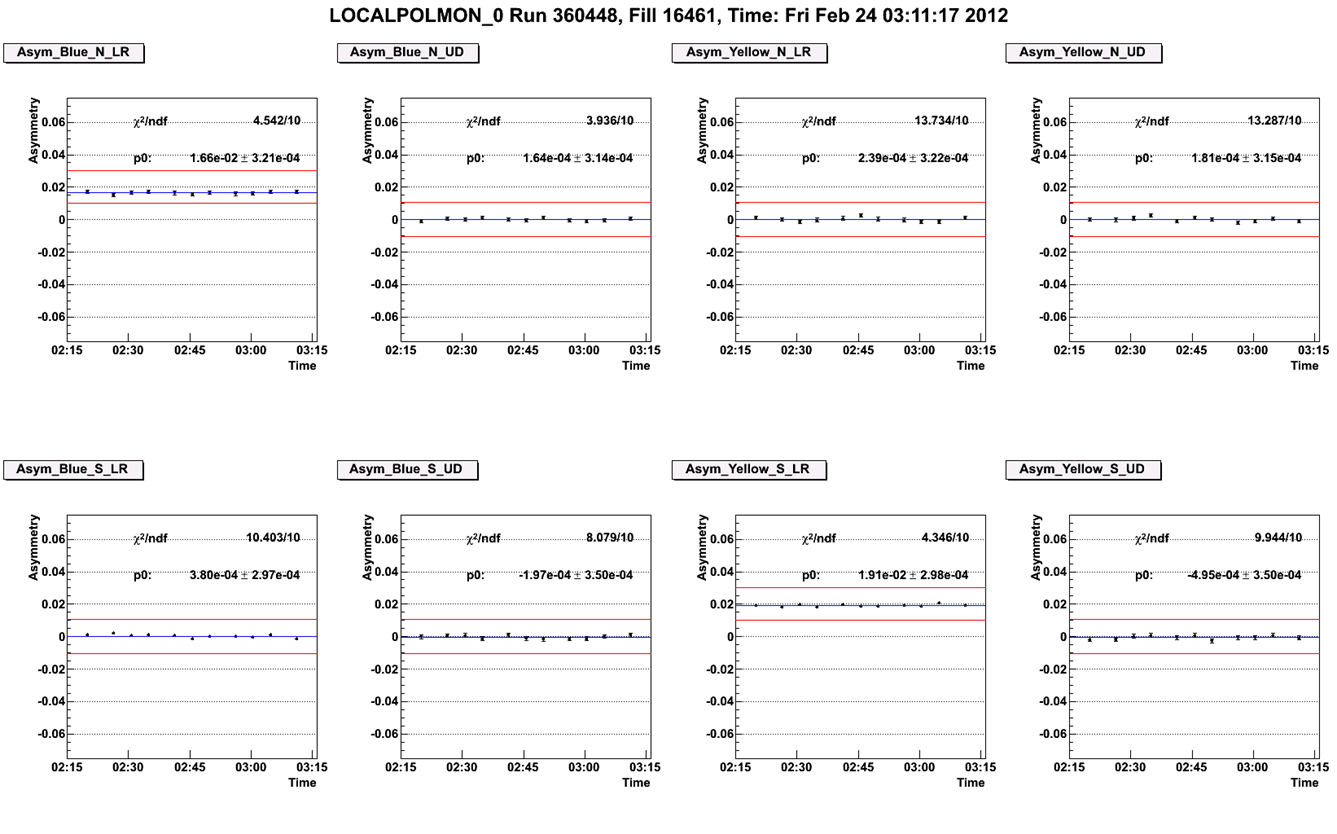 Left/Right
Up/Down
Left/Right
Up/Down
FORWARD
FORWARD
BACKWARD
BACKWARD
Left/Right
Up/Down
Left/Right
Up/Down
BACKWARD
FORWARD
FORWARD
BACKWARD
Online Scaler Analysis: Noon Today
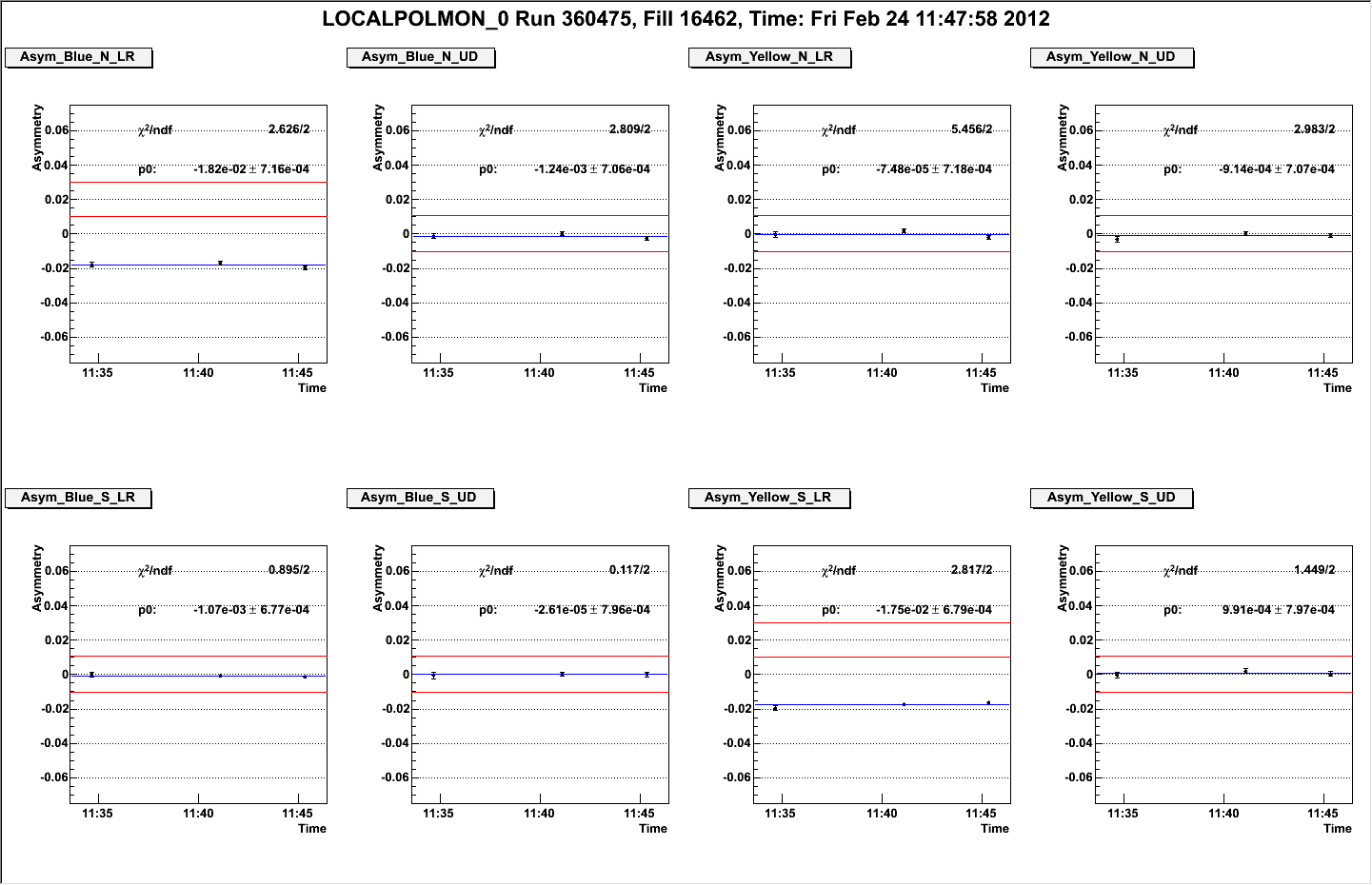 Left/Right
Up/Down
Left/Right
Up/Down
FORWARD
FORWARD
BACKWARD
Expected sign is flipped
Left/Right
Up/Down
Left/Right
Up/Down
BACKWARD
FORWARD
FORWARD
BACKWARD
Vernier Scan
BPM Data
Typo?
First scan for the experiments: 02/18/2012
Scan successful
Analysis started
Would like 1 scan / week
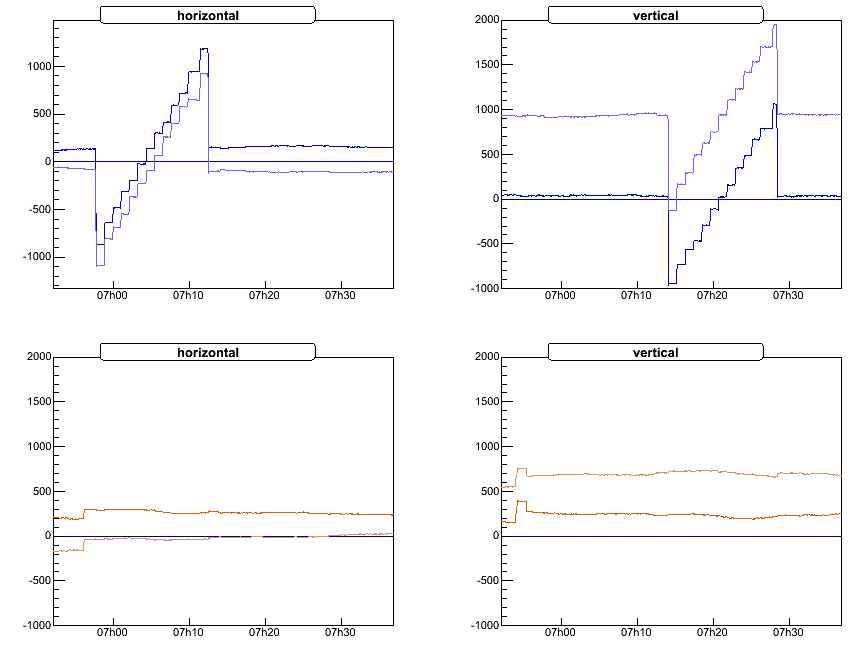 Plot from Oleg Eyser
Upgrades: Muon Trigger
Planned to be functioning for 500 GeV running.
New RPC1 Stations installed for this run.
HV at operating HV for nearly 100% of modules.
Final timing tune for better efficiency is ongoing.
MuTr Trigger Fee Timing Scan
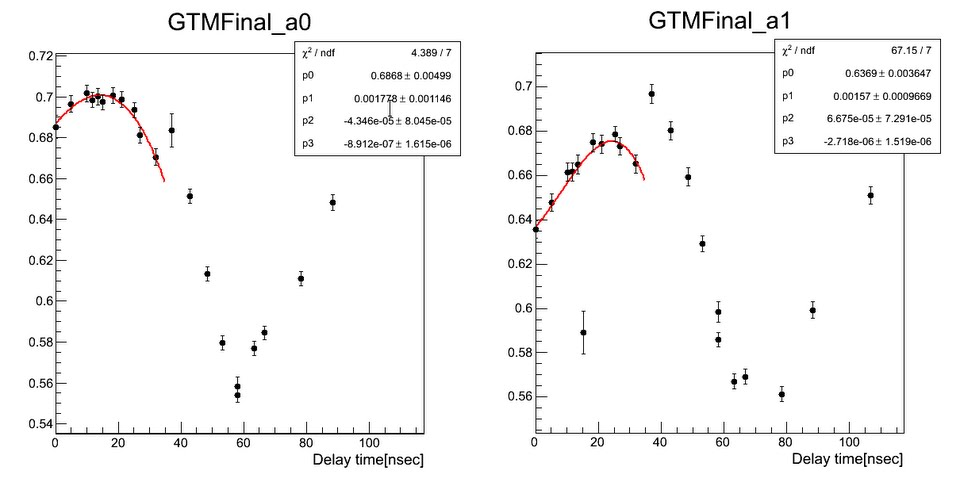 Plot from Yoshimitsu  Imazu and Sanghwa Park
RPC3 North Hits vs Time in 4.5ns Steps
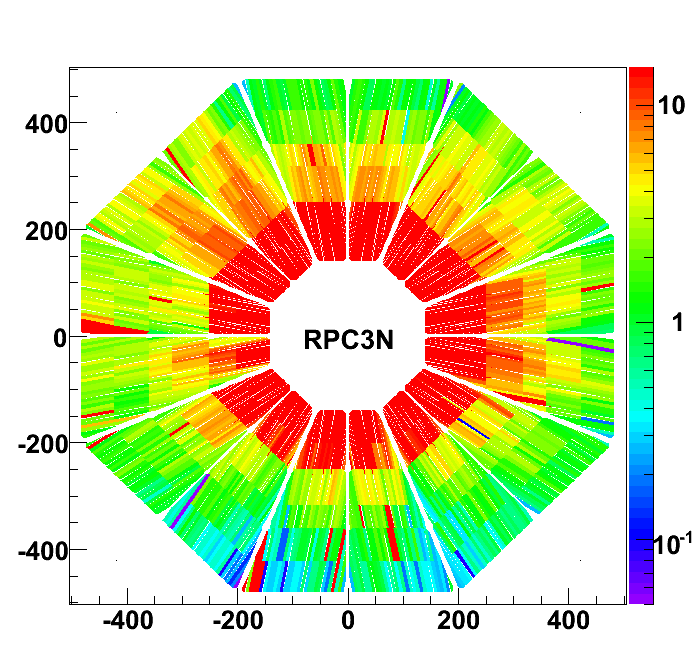 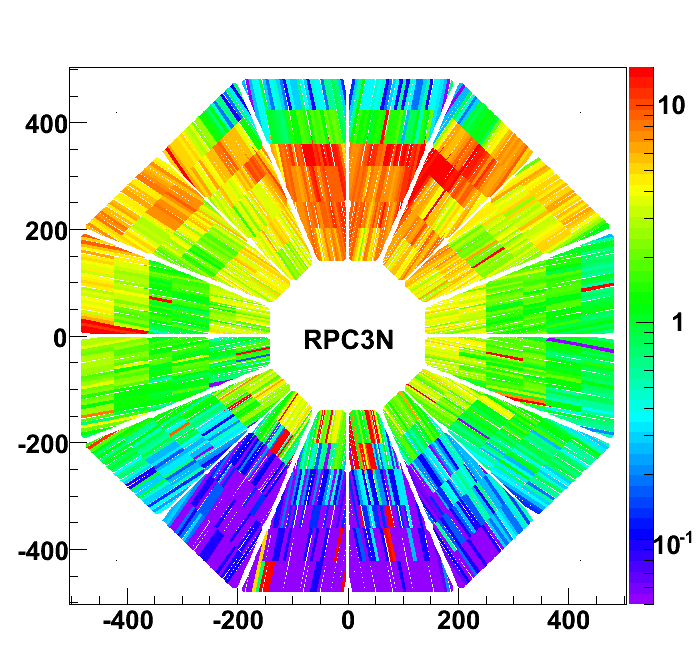 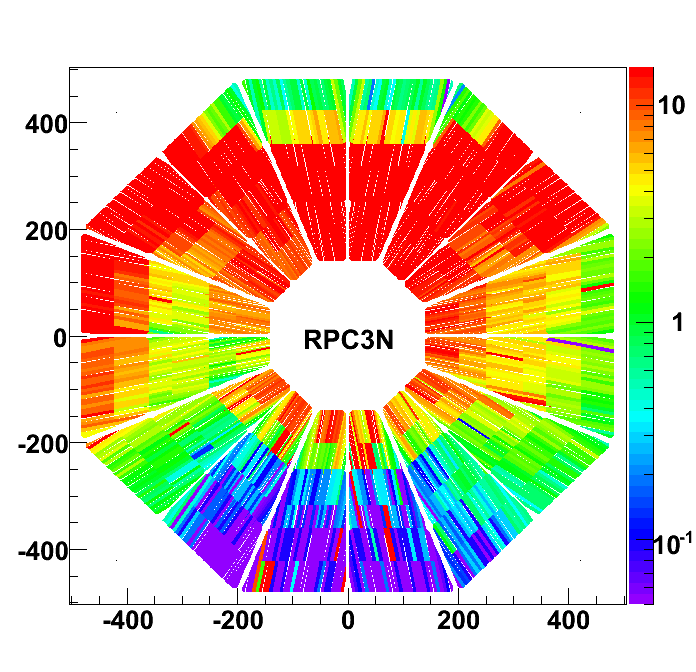 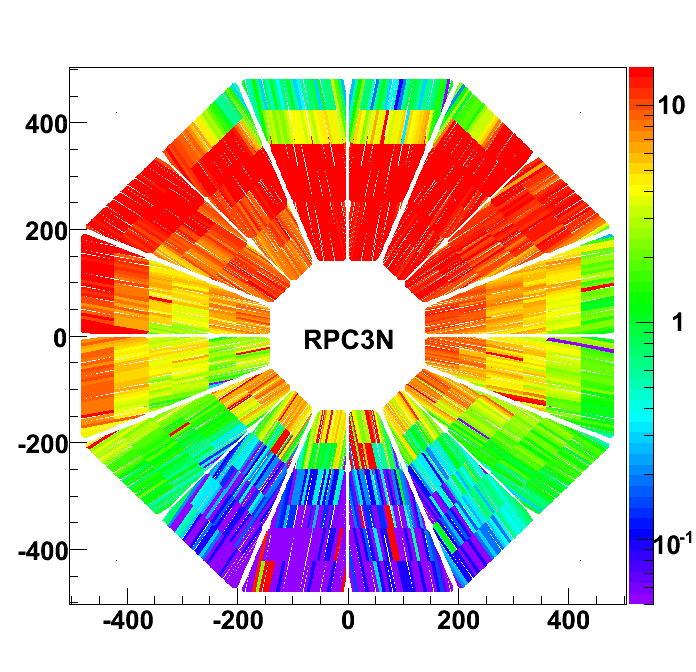 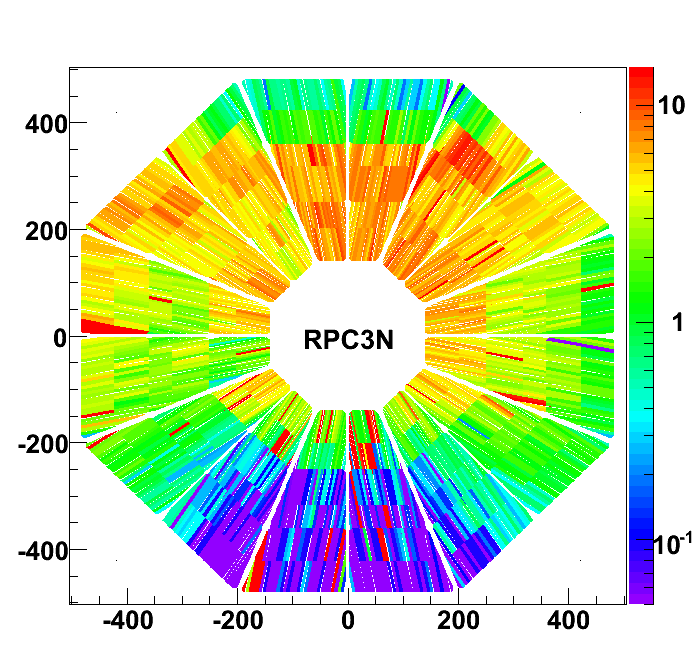 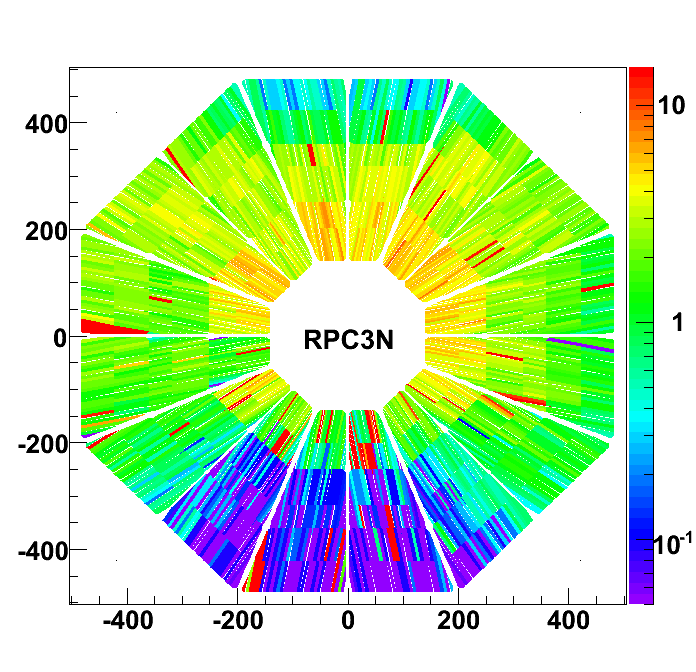 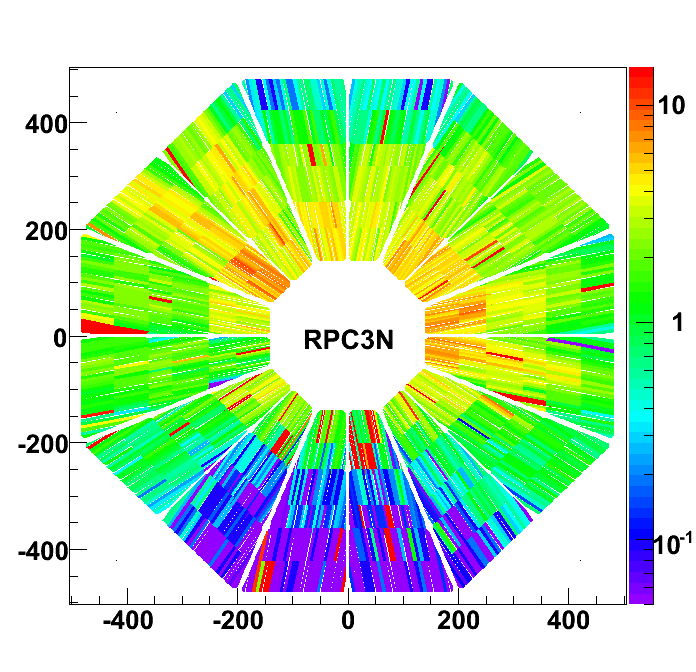 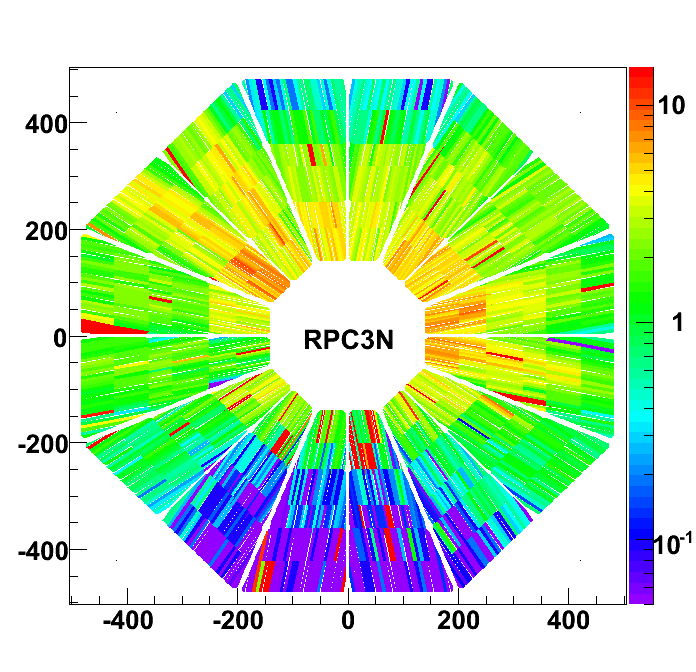 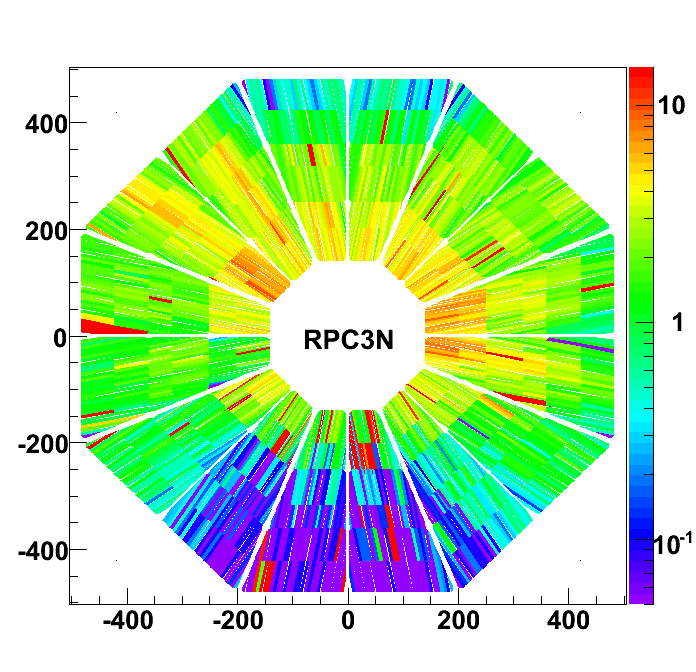 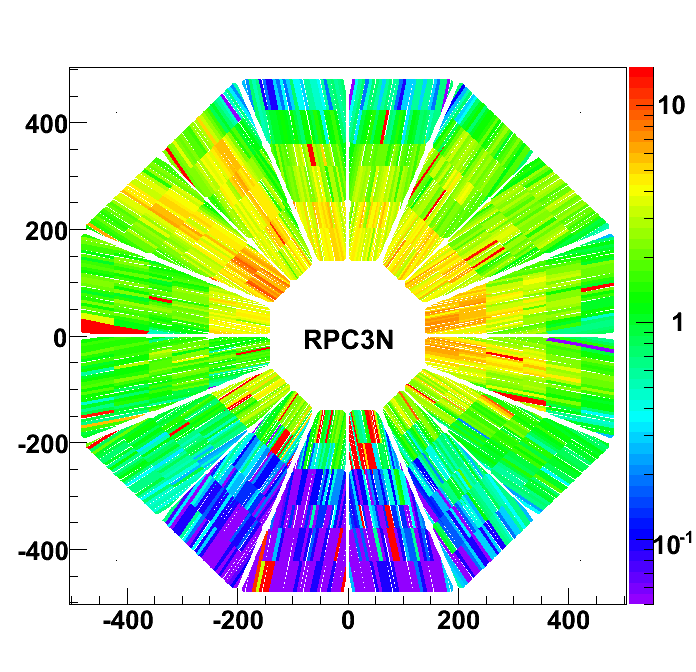 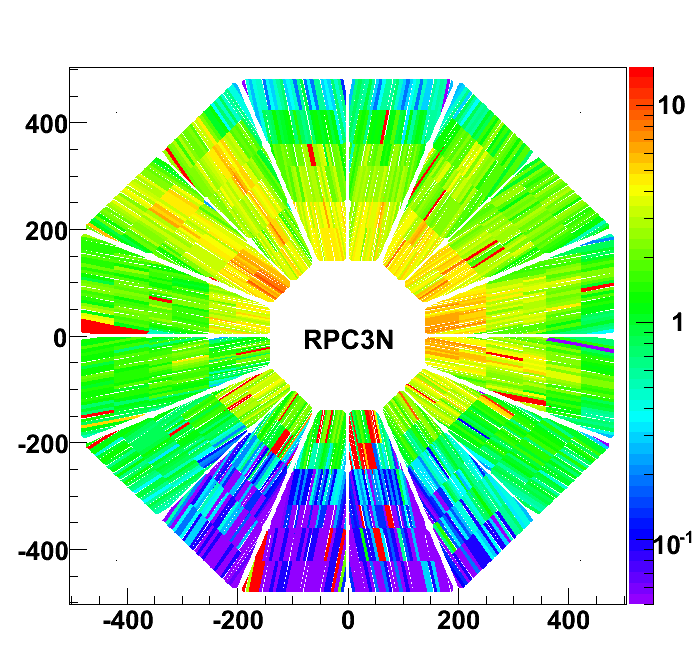 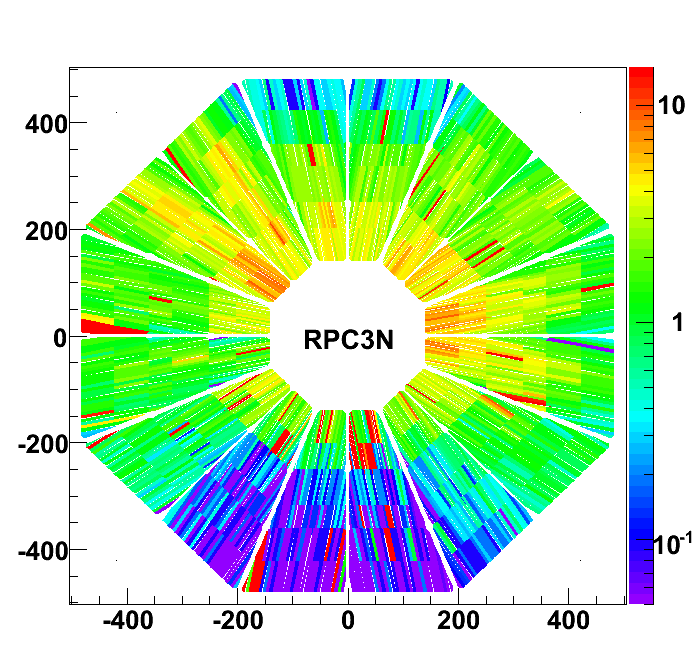 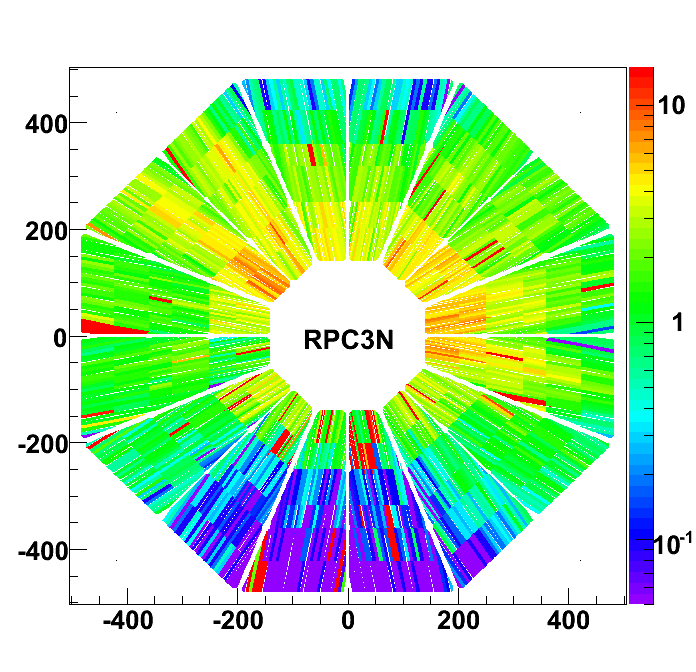 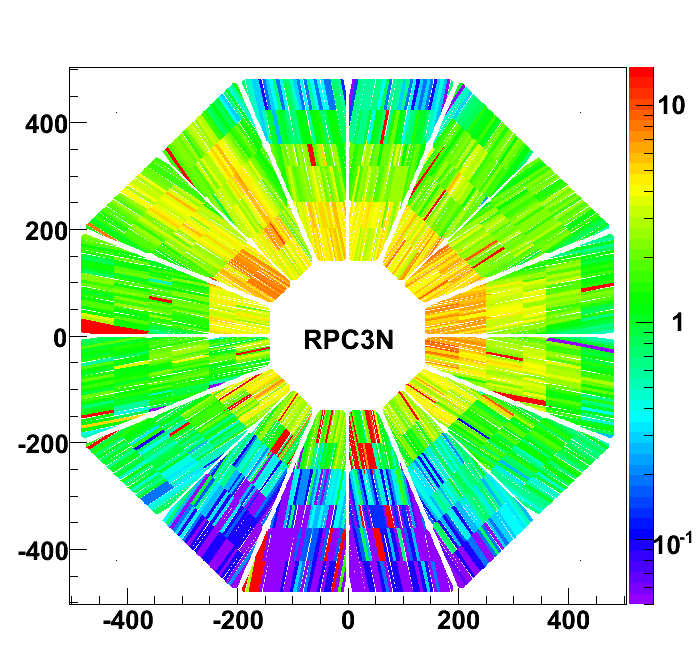 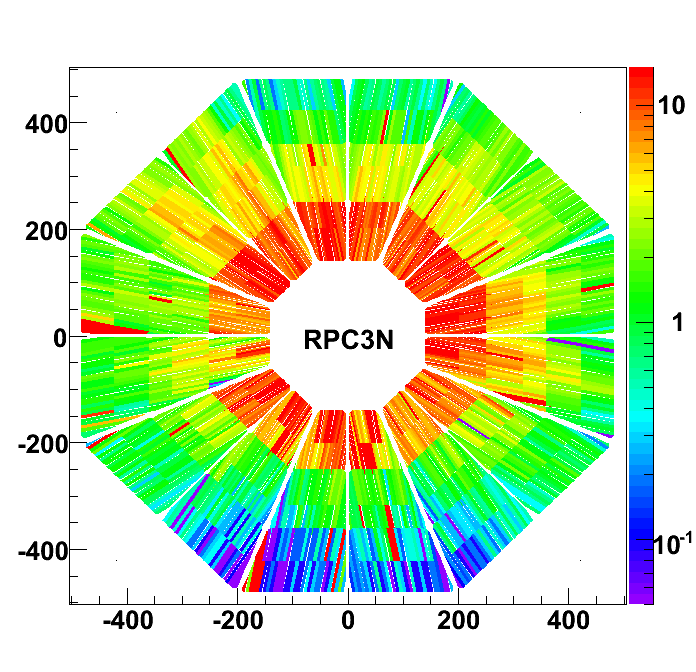 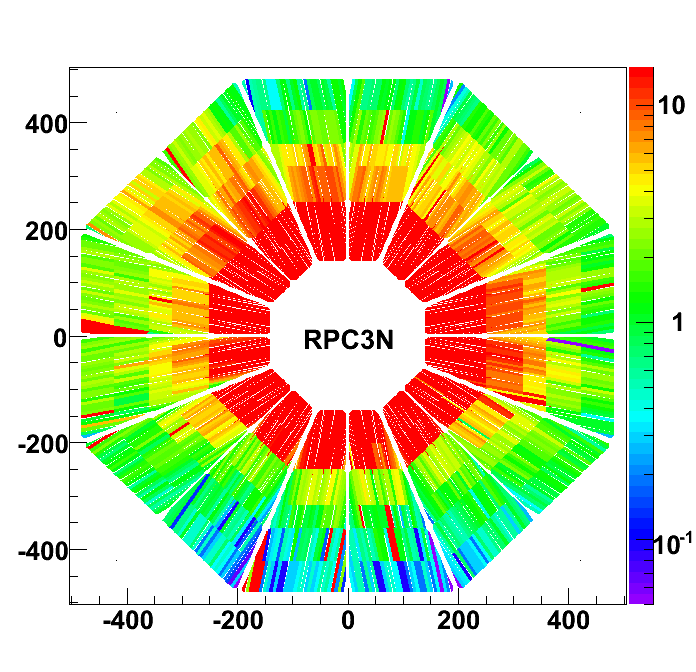 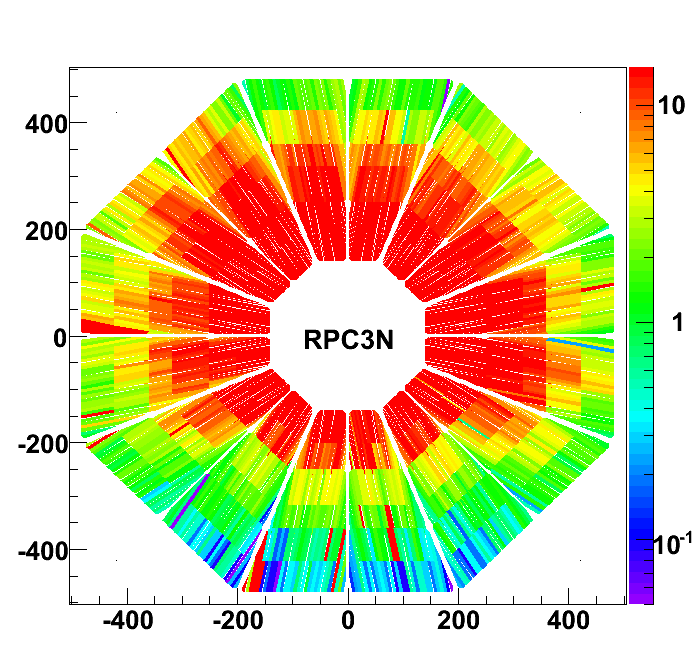 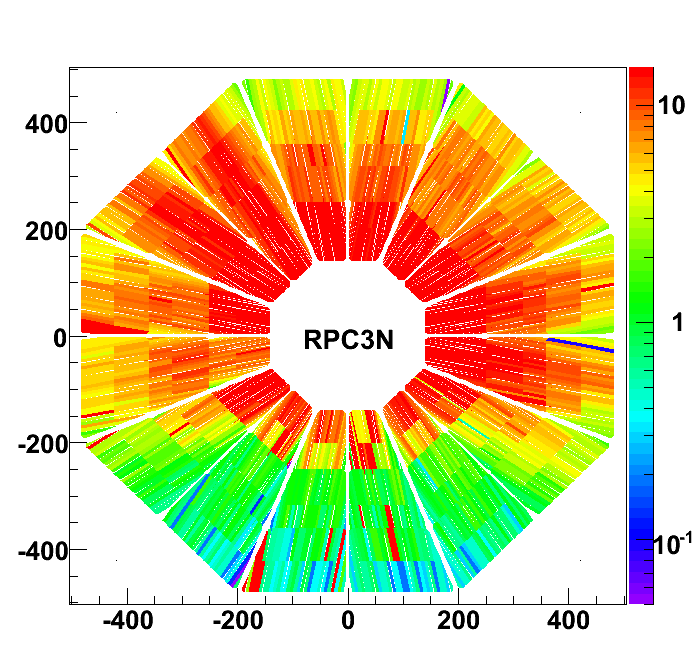 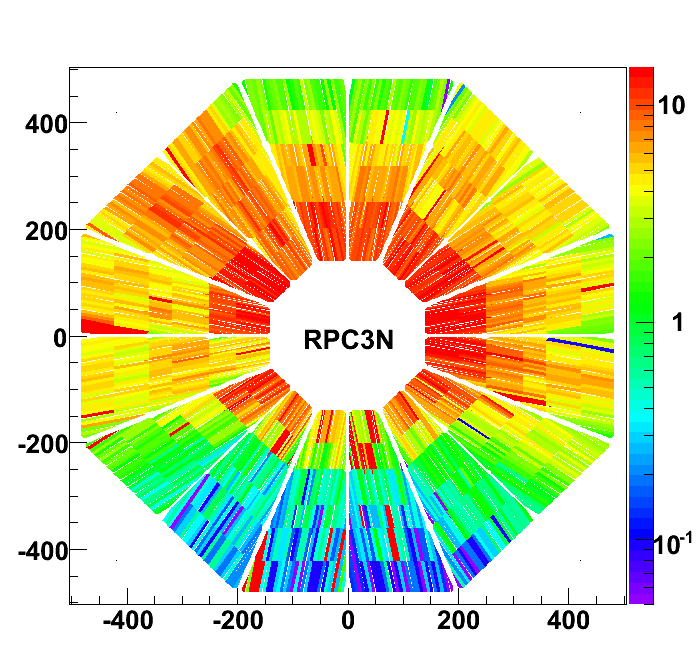 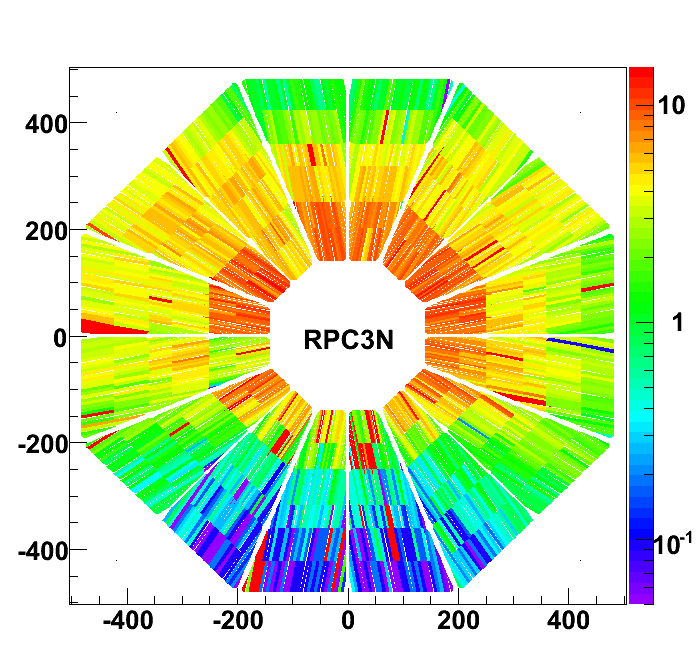 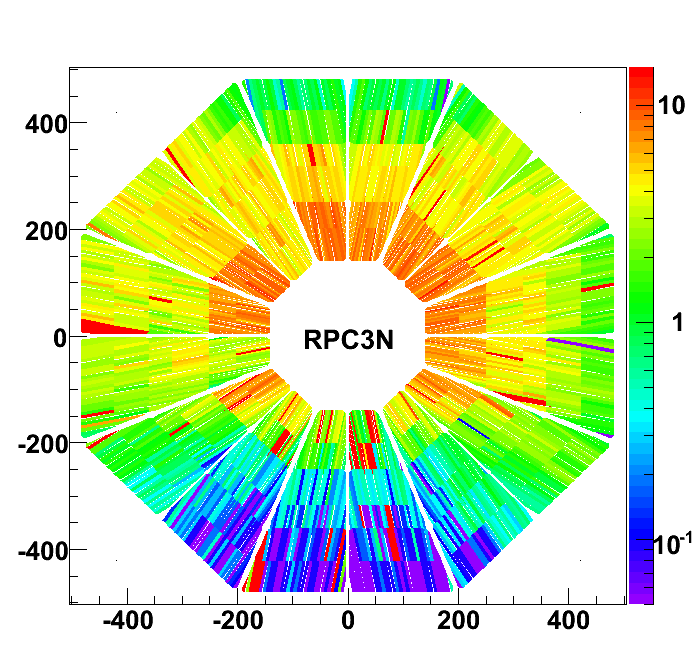 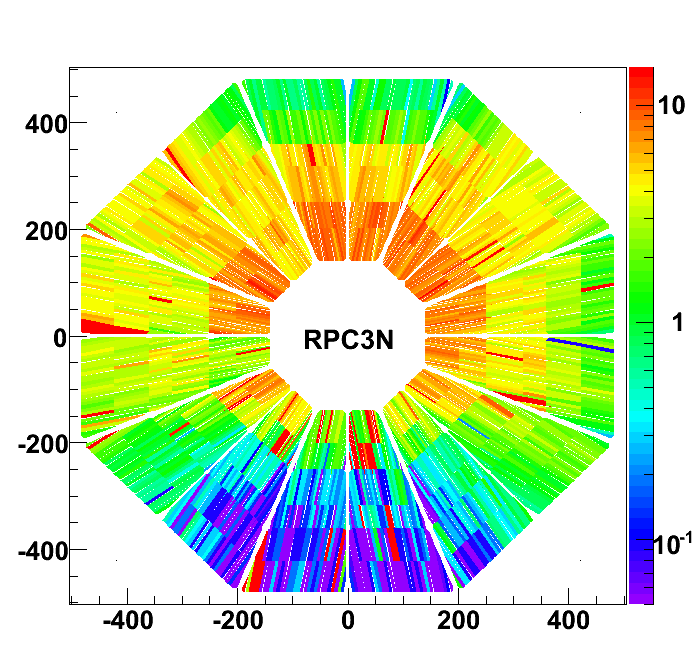 Plots fromIhnJea Choi
Incoming
Beam Background

“Desert” between
 passing bunches

Collision Related
Hits

Outgoing
Beam Background
Run11 data.  Similar Run12 analysis in progress.  Initial look: new garage shielding helping.
Updates: FVTX
Number of hit per event
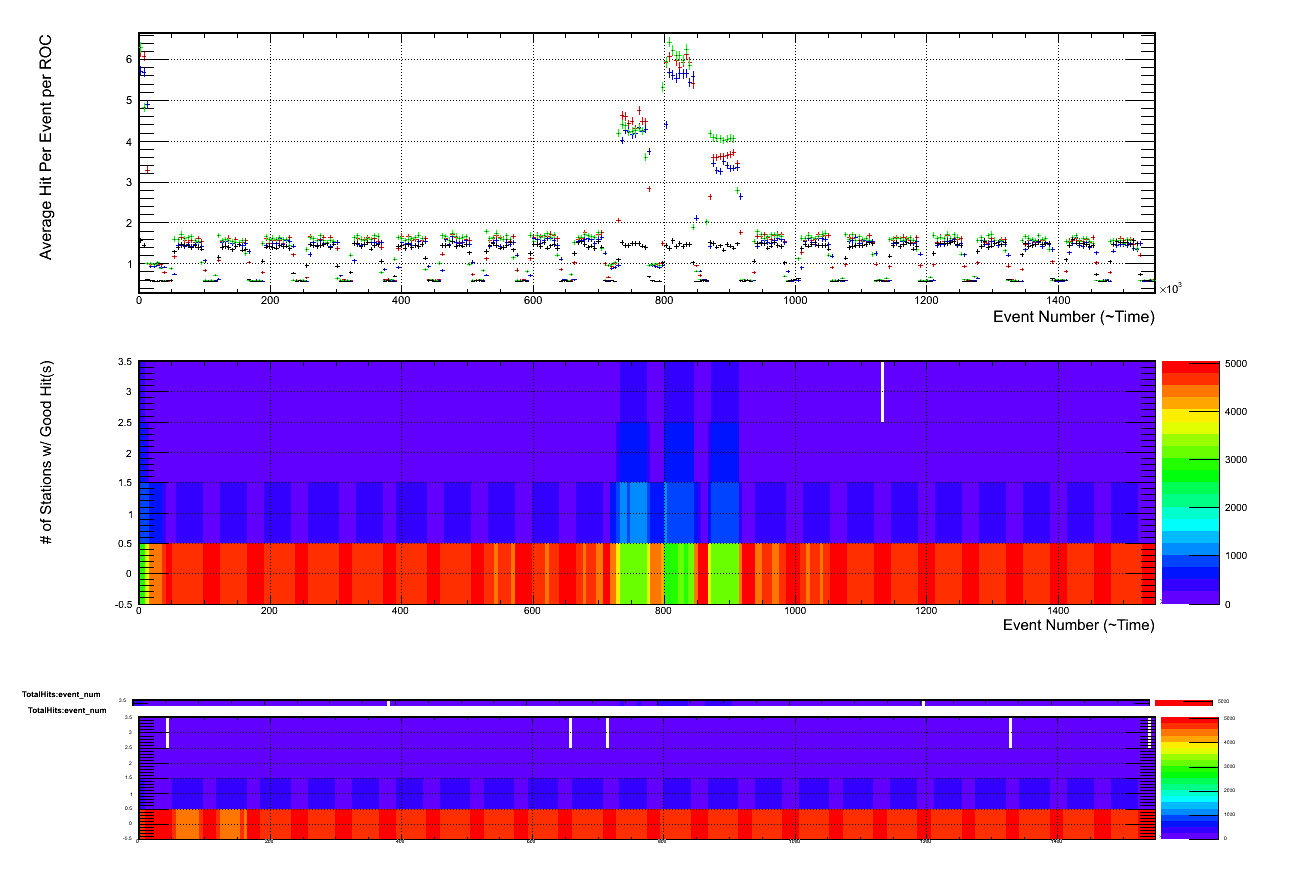 Coincidence Peak @ 11!
Four independent data sets in color coding
Each include 16 wedges in one ROC
FEM Timing offset
0   1   2   3   4   5   6   7  …
Number of Stations with good hit(s)
Plot from Jin Huang
Upgrades: FVTX
Counts
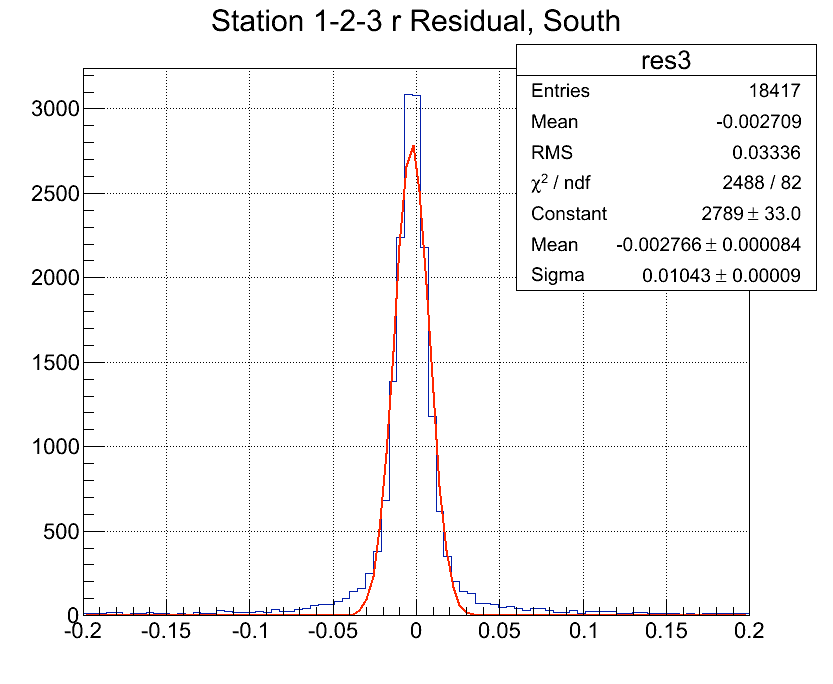 Simple residual for tracking (cm)
PHENIX Trigger, 200 GeV data
Reached 100um residual without alignment yet
Plot from Melynda Brooks
Upgrades: MPC (Forward EMC) Electronics
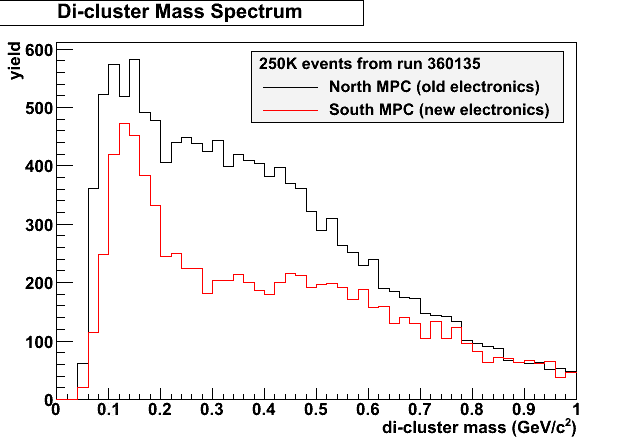 Working in South
North will be installed between 200 & 500 GeV run.
Two Photon Mass Distributionfrom Scott Wolin, Mickey Chiu
Conclusion
Local polarimetry is in full swing.
Vernier scan needs a tweak on Angelika’s side before the next one
Reminder: we want the angled beam study but we still need some time to setup our scalers.
Upgrades making encouraging progress.
Backup
RPC Run12 Data
Slides from Ralf Seidl
Current situation
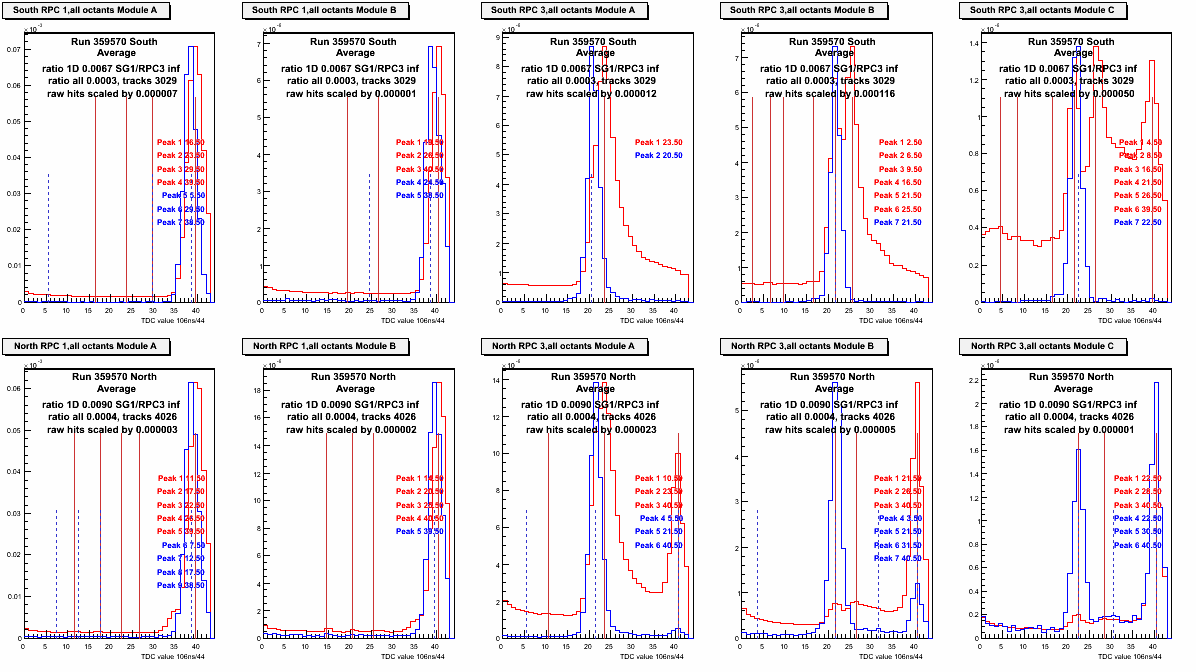 Still large incoming background in yellow beam,
Blue beam relatively clean
DX backscatter still visible but not as prominent
RPC timing with muons
14
Octant dependence
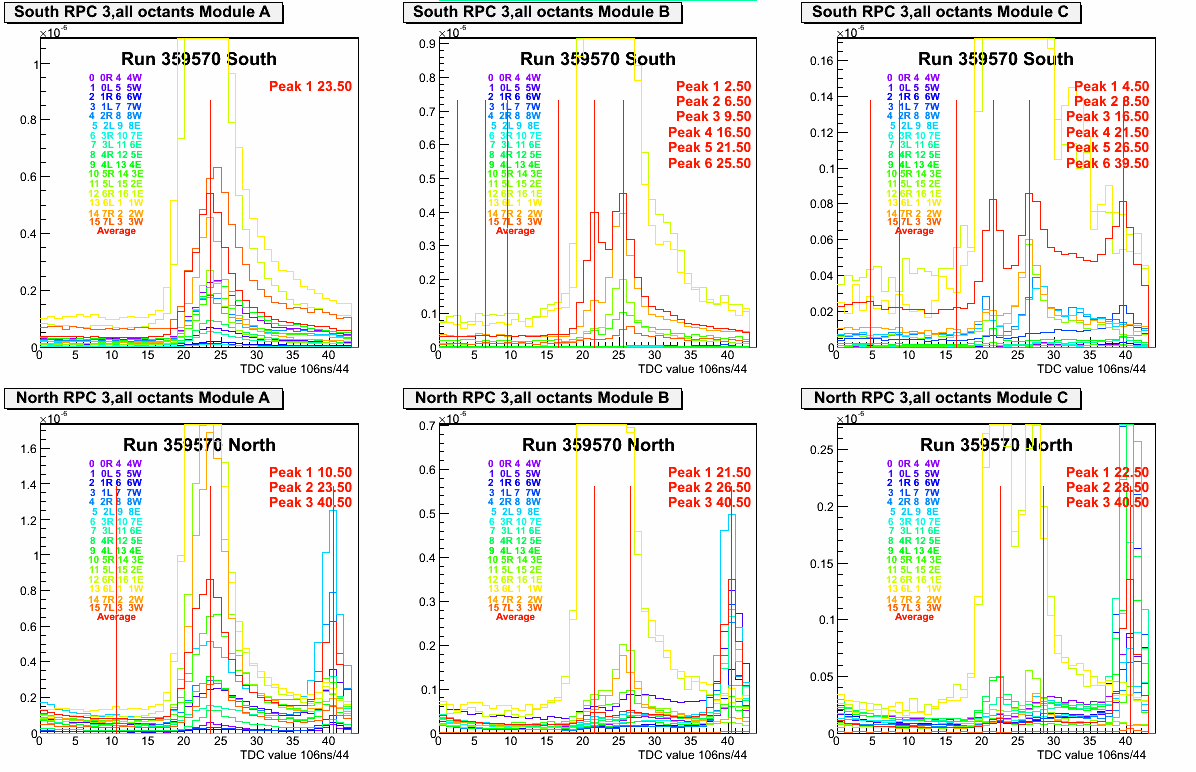 RPC timing with muons
15